July 2020
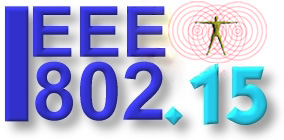 125th Session of meetings of the IEEE 802.15 Working Group for Wireless Specialty Networks
Opening Report

July 13-17, 2020
Held Virtually via Webex (all times in EDT)
Slide 1
Robert F. Heile, Wireless Communications Consulting
July 2020
802.15WG Chair
Bob Heile, Wireless Communication Consulting
802.15 Vice Chairs
Rick Alfvin, Linespeed
Pat Kinney, Kinney Consulting
802.15 Organization Chart
To add your name 
to the WG/TG/SG/IG reflectors 
please go to www.ieee802.org/15
STUDY GROUPS:

INTEREST GROUPS
IG Dependability (of Radio Links)
Chair: Ryuji Kohno,
IG Profiles
Chair: Don Sturek, Itron
IG Vehicular Assistive Technology
ChairYeong Min Jang, Kookmin Uni
IG Japanese Rate Extension
Chair: Takashi  Kuramochi, Lapis Semi
IG 15.4 Guide
Chair: TBD

STANDING COMMITTEES
SC IETF
Chair: Pat Kinney, Kinney Consulting
SC WNG
Chair: Pat Kinney, Kinney Consulting
SC Maintenance / Rules
Chair: Pat Kinney, Kinney Consulting

TAGs
TeraHertz (THZ) 
Chair: Thomas Kürner, 
Technische Universität Braunschweig
Secretary
Pat Kinney, Kinney Consulting
Working Group Technical Editor
James Gilb
Task Groups
TG4md 15.4 Revision
Chair: Gary Stuebing, Cisco
TG12 Consolidated  15.4 ULI
Chair: Pat Kinney, Kinney Consulting
TG4y Security Next Gen (SECN)
Chair: Don Sturek, Itron
TG13 Gigbit OWC
Chair: Volker Jungnickel
Fraunhofer Heinrich Hertz Institute
xxx
TG16t Spectrum Characterization 
and Occupancy Sensing
Chair: Tim Godfrey, EPRI
TG9ma 802.15.9 Revision 1
Chair: Tero Kivinen, Self
TG22 Spectrum Characterization 
and Occupancy Sensing
Chair: Apurva Mody, BAE
xxx
Slide 2
Robert F. Heile, Wireless Communications Consulting
Session Objectives July 13-17, 2020
July 2020
TASK GROUP 4y –Security Next Generation (SECN)
Continue comment resolution
Create CRG for continued comment resolution
TASK GROUP 15.4md –Revision 4 (not meeting)
SASB: approved
Publication: SA Editor looking to merge 15.4w and 15.4z into revision 4 to save time
TASK GROUP 4w –LPWA Enhancements to LECIM PHYs (not meeting)
SASB: Approved
Publication: see 15.4md

TASK GROUP 4z –Enhanced Impulse Radio (EIR) (not meeting)
SASB: Approved
Publication: see 15.4md
Slide 3
Robert F. Heile, Wireless Communications Consulting
July 2020
Session Objectives July 13-17, 2020
TASK GROUP-9ma 15.9 Revision 1
Start letter ballot.
Form CRG
TASK GROUP 12 -15.4 Upper Layer Interface (ULI) 
(Not meeting this session)
TASK GROUP 13 –Multi Gigabit/sec OWC
Review comment resolution
Decide if draft is ready for SA ballot
Move draft to the SA ballot if read
TASK GROUP 16t –Licensed Narrowband
Continue development of System Requirements document
Amend the PAR of 802.15.16t to remove the limitation to TDD spectrum
Slide 4
Robert F. Heile, Wireless Communications Consulting
July 2020
Session Objectives July 13-17, 2020
TASK GROUP 22 -15.22.3 Spectrum Characterization and Occupancy Sensing (SCOC):
Comment Resolution on Draft 6 and Issue Draft 7 for Re-circulation
Motion for conditional approval to forward Draft 7 to the RevCom
IG Japanese Rate Extension (JRE): 
Finalize PAR and CSD
IG JRE ballot to approve PAR and CSD to take WG for approval
THz Technical Advisory Group:
Hear 3 presentations
MAINTENANCE STANDING COMMITTEE :
Corrigendum for 802.15.4-2020
Current text in SUN OFDM PHY PHR is vague, leading to incorrect understanding
Slide 5
Robert F. Heile, Wireless Communications Consulting
July 2020
Session Objectives July 13-17, 2020
RULES STANDING COMMITTEE
Discussion on rules and procedures that are contrary to virtual meetings
Profiles Interest Group (Not meeting this session):
IG Dependability (DEP):(Not meeting this session)
IG Vehicular Assistive Technology (VAT): (Not meeting this session)
IETF Standing Committee: (Not meeting this session)
NEW PROJECTS STANDING COMMITTEE (WNG): (Not meeting this session)
Slide 6
Robert F. Heile, Wireless Communications Consulting
July 2020
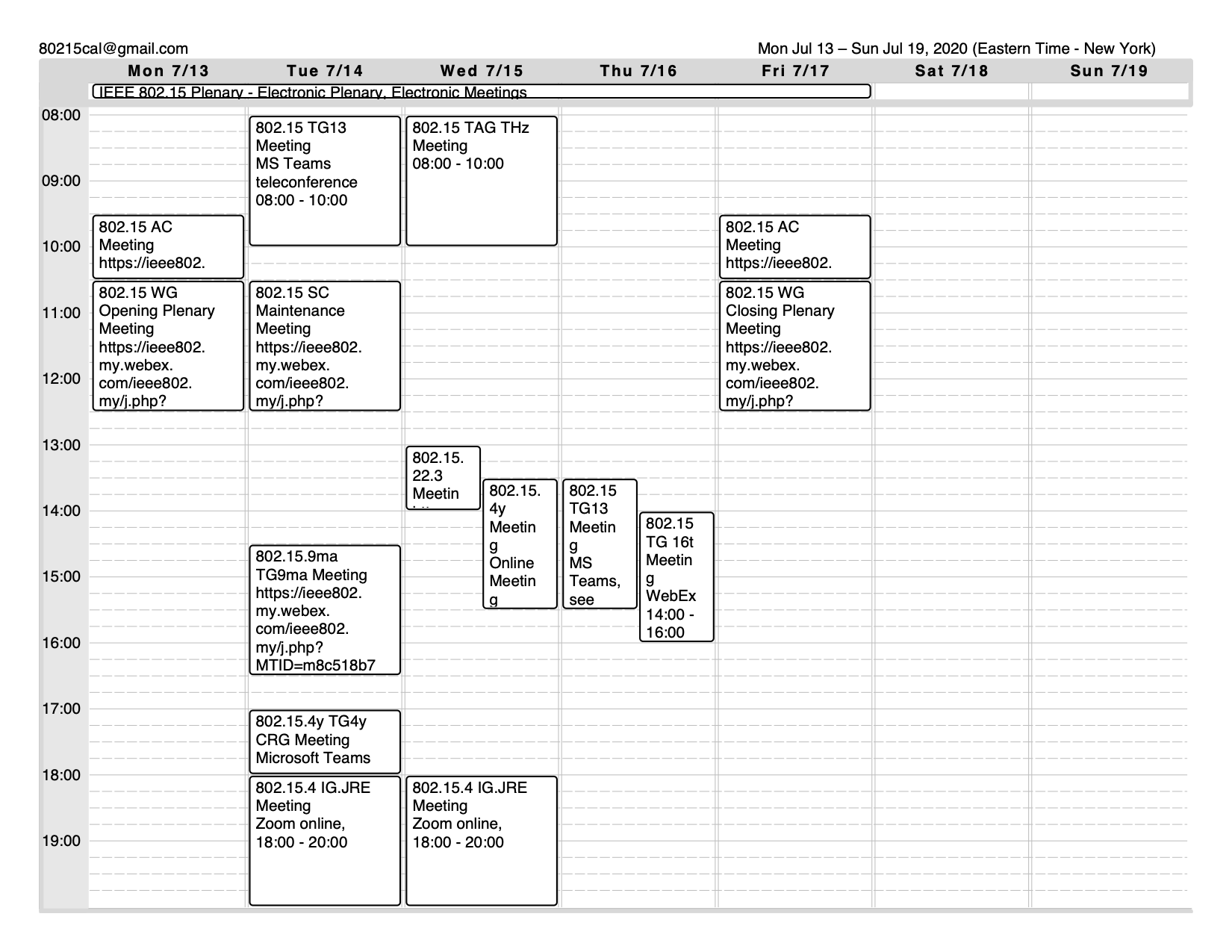 Slide 7
Robert F. Heile, Wireless Communications Consulting